BreathSaverControleur D’Ambu-Bag
Présenté par le groupe : FA2.1
Mohamed Amine Missouri
Aymane Yzzogh
Hiba Iich
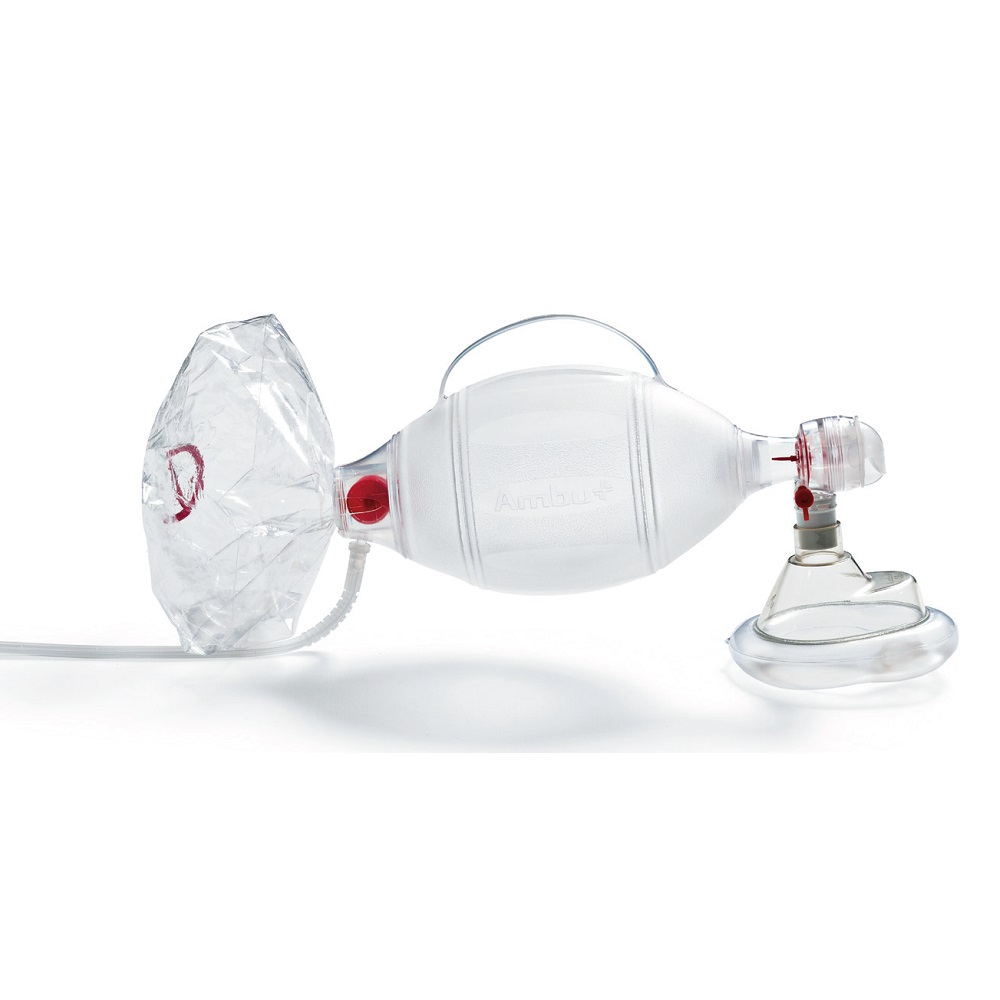 Exigence des clients:
Fonctionnement
COMPRESSER
LED Allumée
RELACHER
LED  Éteinte
Modele 3D
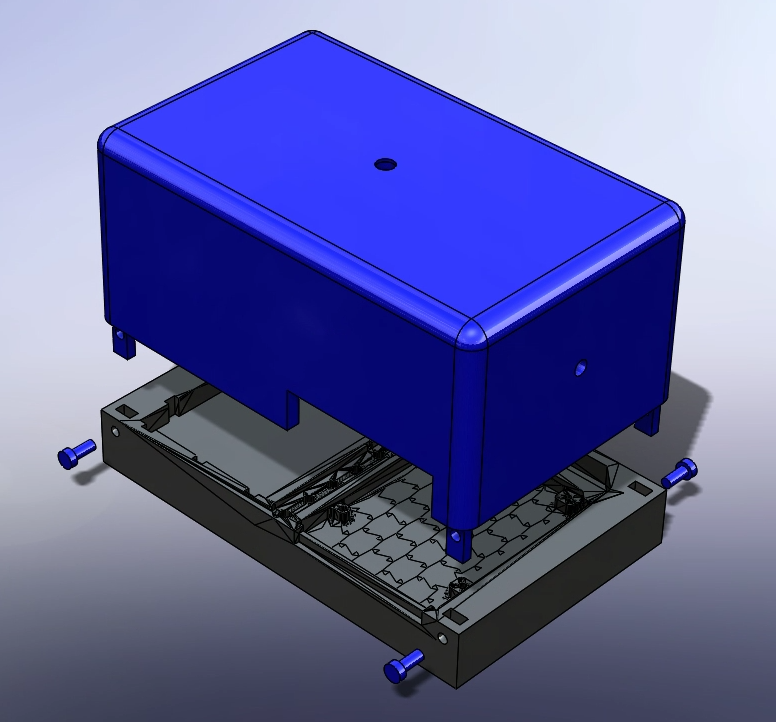 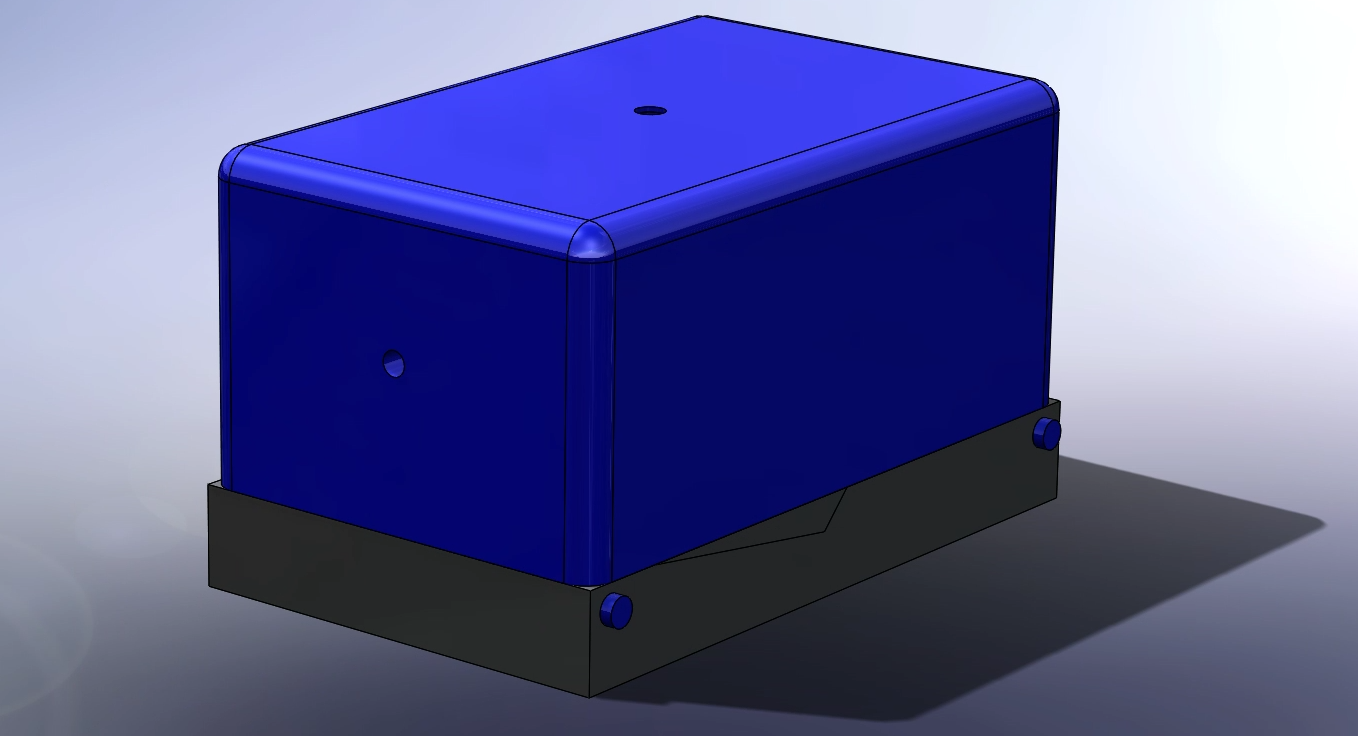 Circuit
Resistance
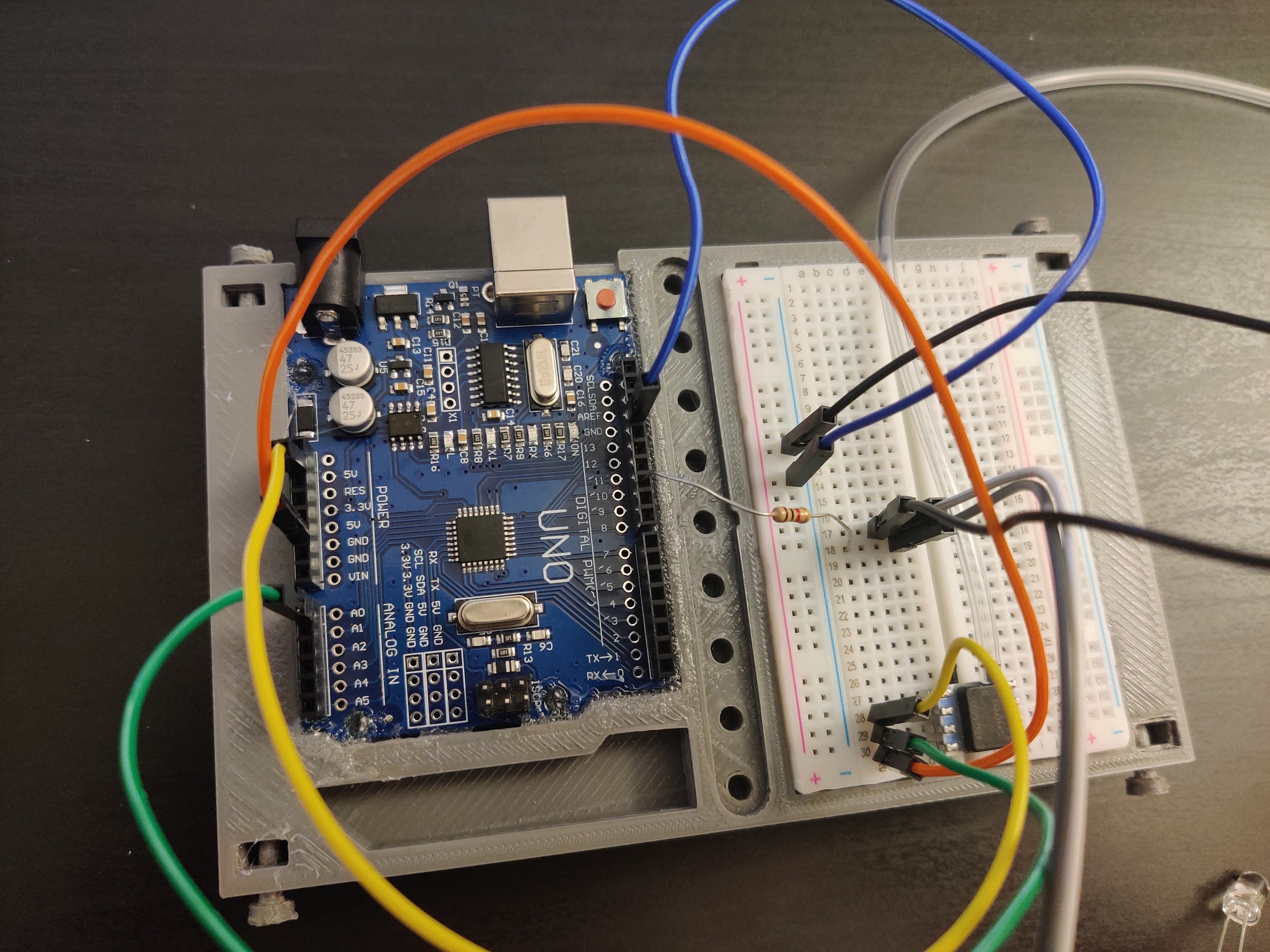 Breadboard
Capteur de pression
Arduino UNO
LED
Produit Final
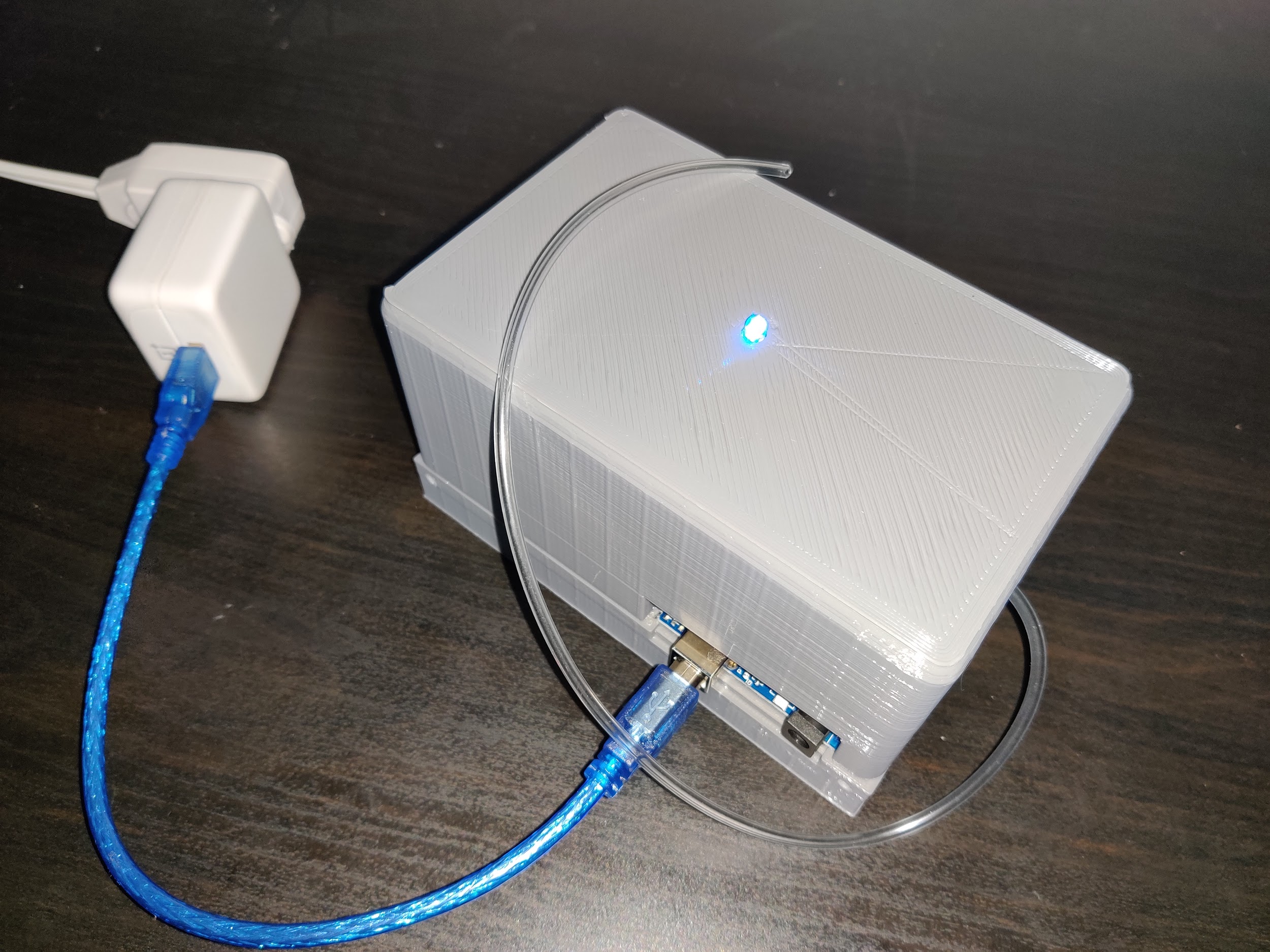 Brancher avec un port USB et le contrôleur sera prêt à être utilisé!